IN3030 L07v23 – Prime Numbers, Timing
Eric Jul
Programming Technology Group
Department of Informatics
University of Oslo
2023-03-08
1
Review L06v23
GPU Exercises this week
Amdahl’s and Gustavson’s laws
Prime Numbers, Erasthophenes sieve
2
Plan for L07v23
Prime Numbers, review
Oblig 3: Prime Numbers
Tidtagning
JIT compilation
Operativsystem?
Søppel/Garbage Collection
3
Om primtall
Primtall og faktorisering av ikke-primtall.
Et primtall er:Et heltall som bare lar seg dividere med 1 og seg selv.
1 er ikke et primtall (det mente mange på 1700-tallet, og noen mener det fortsatt)
4
Om primtall og faktorisering af heltall
Ethvert heltall N > 1 lar seg faktorisere som et produkt av primtall:
N =  p1*p2*p3*………*pk
Denne faktoringen er entydig (pånær rækkefølge)
gjøres entydig hvis tall i faktoriseringen sorteres
Hvis det bare er ett tall i denne faktoriseringen, er N selv et primtall
5
2 måter å lage primtall
Ønsker at finne alle primtal pi < N
Dividere alle tall < N  med alle tall  <  N
Divisjonsmetoden
Bare oddetall (2 spesiel)
Bare opp til          -- hvorfor?
Bare primtall opp til        -- hvorfor? 

Lage en tabell over alle de primtallene vi trenger
Eratosthene sil
6
Litt mer om Eratosthenes
Eratosthenes, matematikker, laget også et estimat på jordas radius som var < 1,5% feil, grunnla geografi som fag, fant opp skuddårsdagen + at han var sjef for Biblioteket i Alexandria (den tids største forskningsinstitusjon).
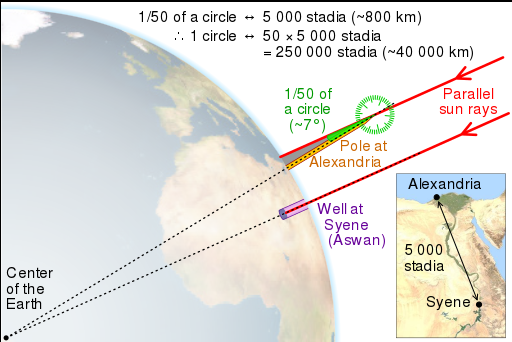 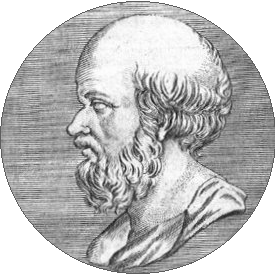 7
Hvad er raskest?
A) Med Eratosthenes sil:




Med gjentatte divisjoner




Å lage primtallene p og finne dem ved divisjon (del på alle oddetall < SQRT(p), p = 3,5,7,..) er ca. 100 ganger langsommere enn Eratosthenes avkryssings-tabell (kalt Eratosthenes sil).
Z:\INF2440Para\Primtall>java PrimtallESil 2000000000
 max primtall m:2000000000
Genererte alle primtall <= 2000000000  paa     18 949 millisek
med Eratosthenes sil  og det største primtallet er:1999999973
Z:\INF2440Para\Primtall>java PrimtallDiv 2000000000
Genererte alle primtall <=2000000000  paa   1 577 302  millisek med
 divisjon , og det største primtallet er:1999999973
8
Finne primtall -- Eratosthenes sil
Hvordan?
(Blackboard)
9
Hvad er raskest?
A) Med Eratosthenes sil:




Med gjentatte divisjoner




Å lage primtallene p og finne dem ved divisjon (del på alle oddetall < SQRT(p), p = 3,5,7,..) er ca. 100 ganger langsommere enn Eratosthenes avkryssings-tabell (kalt Eratosthenes sil).
Z:\INF2440Para\Primtall>java PrimtallESil 2000000000
 max primtall m:2000000000
Genererte alle  primtall <= 2000000000  paa     18 949 millisek
med Eratosthenes sil  og det største primtallet er:1999999973
Z:\INF2440Para\Primtall>java PrimtallDiv 2000000000
Genererte alle primtall <=2000000000  paa   1 577 302  millisek med
 divisjon , og det største primtallet er:1999999973
10
Om primtall og faktorisering av heltall
Ethvert heltall N > 1 lar seg faktorisere som et produkt av primtall:
N =  p1*p2*p3*………*pk
Denne faktoringen er entydig (pånær rækkefølge)
gjøres entydig hvis tall i faktoriseringen sorteres
Hvis det bare er ett tall i denne faktoriseringen, er N selv et primtall
Eksempel: faktorisering av 532
11
Å lage og lagre primtall (Erotosthenes sil)
Som en bit-tabell (1- betyr primtall, 0-betyr ikke-primtall)
Påfunnet i jernalderen av Eratosthenes (ca. 200 f.kr)
Man skal finne alle primtall < M
Man finner da de første primtallene og krysser av alle multipla av disse (N.B. dette forbedres/endres senere):
Eks: 3 er et primtall, da krysses 6, 9,12,15,.. Av fordi de alle er ett-eller-annet-tall (1,2,3,4,5,..) ganger 3 og følgelig selv ikke er et primtall. 6=2*3, 9 = 3*3, 12 =2*2*3, 15 = 5*3, ..osv
De tallene som ikke blir krysset av, når vi har krysset av for alle primtallene vi har, er primtallene
Vi finner 5 som et primtall fordi, etter at vi har krysset av for 3, finner første ikke-avkryssete tall: 5, som da er et primtall (og som vi så krysser av for, …finner så 7 osv)
12
Litt mer om Eratothenes sil
Vi representerer ikke partallene på den tallinja som det krysses av på fordi vi vet at 2 er et primtall (det første) og at alle andre partall er ikke-primtall.
Har vi funnet et nytt primtall p, for eksempel. 5, starter vi avkryssingen for dette primtallet først for tallet p*p (i eksempelet: 25), men etter det krysses det av for p*p+2p, p*p+4p,.. (i eksempelet 35,45,55,…osv.). Grunnen til at vi kan starte på p*p er at alle andre tall t < p*p slik det krysses av i for eksempel Wikipedia-artikkelen har allerede blitt krysset av andre primtall < p. 
Det betyr at for å krysse av og finne alle primtall < N , behøver vi bare å krysse av på denne måten for alle primtall p ≤ sqrt(N). Dette sparer svært mye tid.
13
Vise at vi trenger bare primtallene <10 for å finne alle primtall < 100, avkryssing for 3 (3*3, 9+2*3,9+4*3, ….)
14
Avkryssing for 5 (starter med 25, så 25+2*5, 25+4,5,..):
15
Avkryssing for 7 (starter med 49, så 49+2*7,49+4*7,.):
Er nå ferdig fordi neste primtall vi finner: 11, så er 11*11=121 utenfor tabellen
16
Hvordan representeres tallene?
Kun oddetall – 2 kjenner vi!
Array of Boolean?
Problem: 32 bit per primtall
Kompakter bitarray
Kun 1 bit per oddetall
17
Hvordan bruke 8 eller 7 bit i en byte-array for å representere primtallene
En byte = 8 bit heltall:
Fortegns-bit (0 = positiv, 1=negativ)
7 bit data (0-127)
Vi representer alle oddetallene (1,3,5,,,) som ett bit (0= ikke-primtall, 1 = primtall) 
Bruke alle 8 bit :
Fordel: mer kompakt lagring og litt raskere(?) adressering
Ulempe: Kan da ikke bruke verdien i byten direkte (f.eks som en indeks  til en array), heller ikke +,-,* eller /-operasjonene på verdien
Bruke 7 bit:
Fordel: ingen av ulempene med 8 bit
Ulempe: Tar litt større plass og litt langsommere(?) adressering
18
Hvordan representere 8 (eller 7) bit i en byte-array
Fortegns-bit (0 = positiv, 1=negativ)
byte = et 8 bit heltall
7 bit data (0-127)
Bruker alle 8 bitene til oddetallene:
Anta at vi vil sjekke om tallet k er et primtall, sjekk først om k er 2, da ja, hvis det er et partall (men ikke 2) da nei – ellers sjekk så tallets bit i byte-arrayen 
Byte nummeret  til k i arrayen er da:
Enten: k /16,  eller: k >>>4 (shift 4 høyreover uten kopi av fortegns-bitet er det samme som å dele med 16)
Bit-nummeret er i denne byten er da enten (k %16)/2  eller  (k &15)>>1
Hvorfor dele på 16 når det er 8 bit 
fordi vi fjernet alle partallene – egentlig 16 tall representert i første byten, for byte 0: tallene 0-15
Om så å finne bitverdien – se neste lysark.
19
Bruke 7 bit i hver byte i arrayen
Anta at vi vil sjekke om tallet k er et primtall sjekk først om k er 2, da ja, ellers hvis det er et partall (men ikke 2) da nei – ellers:
Sjekk da tallets bit i byte-arrayen 
Byte nummeret  til k i arrayen er da: k /14
Bit-nummeret er i denne byten er da: (k %14)/2  
Nå har vi byte-nummeret og bit-nummeret i den byten. Vi kan da ta AND (&) med det riktige elementet i en av de to arrayene som er oppgitt i skjelett-koden og teste om svaret er 0 eller ikke.
Hvordan sette alle 7 eller 8 bit == 1 i alle byter )
7 bit: hver byte settes  = 127  (men bitet for 1 settes =0)
8 bit: hver byte settes = -1 (men bit for 1 settes = 0)

Konklusjon: bruk 8 eller 7 bit i hver byte (valgfritt) i Oblig3
20
Faktorisering av et tall M i sine primtallsfaktorer
21
Hvordan parallellisere faktorisering ?
Denne uka viktig å få på plass en effektiv sekvensiell løsning med om lag disse kjøretidene for N = 2 mill:
M:\INF2440Para\Primtall>java PrimtallESil 2000000
 max primtall m:2 000 000
Genererte primtall <= 2000000  paa        15.56 millisek
med Eratosthenes sil (  0.00004182 millisek/primtall)
……
3999998764380 = 2*2*3*5*103*647248991
3999998764381 = 37*108108074713
3999998764382 = 2*271*457*1931*8363
3999998764383 = 3*19*47*1493093977
3999998764384 = 2*2*2*2*2*7*313*1033*55229
3999998764385 = 5*13*59951*1026479
3999998764386 = 2*3*3*31*71*100964177
3999998764387 = 1163*1879*1830431
3999998764388 = 2*2*11*11*17*23*293*72139
 100 faktoriseringer beregnet paa:     422.0307ms -
 dvs:      4.2203ms. per faktorisering
22
Faktorisering av store tall med 18-19 desimale sifre
Uke5>java PrimtallESil 2140000000
max primtall m:2 140 000 000
bitArr.length:133 750 001
Genererte primtall <= 2 140 000 000  paa    11030.36 millisek
med Eratosthenes sil ( 0.00010530 millisec/primtall)
 antall primtall < 2 140 000 000 er: 104 748 779, dvs:  4.89% ,
 og det største primtallet er: 2 139 999 977

4 579 599 999 999 999 900 = 2*2*3*5*5*967*3673*19421*221303
4 579 599 999 999 999 901 = 4579599999999999901
4 579 599 999 999 999 902 = 2*2289799999999999951
4 579 599 999 999 999 903 = 3*31*13188589*3733758839
4 579 599 999 999 999 904 = 2*2*2*2*2*19*71*106087842846553
4 579 599 999 999 999 905 = 5*7*130845714285714283
..............
4 579 599 999 999 999 997 = 11*416327272727272727
4 579 599 999 999 999 998 = 2*121081*18911307306679
4 579 599 999 999 999 999 = 3*17*19*6625387*713333333
100 faktoriseringer beregnet paa:  333481.4427ms
 dvs:   3334.8144ms. per faktorisering

 largestLongFactorizedSafe: 4 579 599 841 640 001 173= 2139999949*2139999977
23
Om å parallelliser et problem
Utgangspunkt: Vi har en sekvensiell effektiv og riktig sekvensiell algoritme som løser problemet.
Vi kan dele opp både koden og data (hver for seg?)
Vanligst å dele opp data
Som oftest deler vi opp data, og lar ‘hele’ koden virke på hver av disse data-delene (en del til hver tråd).
Eks: Matriser
radvis eller kolonnevis oppdeling av C til hver tråd
Omforme data slik at de passer bedre i cachene (transponere B)
Rekursiv oppdeling av data  (‘lett’)
     Eks: Quicksort
Også mulig å dele opp koden:
Alternativ Oblig3 i INF1000: Beregning av Pi (3,1415..) med 17 000 sifre med tre ArcTan-rekker
Primtalls-faktorisering av store tall N for kodebrekking:
N= p1* p2
24
Å dele opp algoritmen
Koden består en eller flere steg; som oftest i form av en eller flere samlinger av løkker (som er enkle, doble, triple..)
Vi vil parallellisere med k tråder, og hver slikt steg vil få hver sin parallellisering med en CyclickBarrier-synkronisering mellom hver av disse delene + en synkronisert avslutning (join(), ..).
Eks:
finnMax – hadde ett slikt steg: for (int i = 0 …n-1)  -løkke
MatriseMult hadde ett slikt steg med trippel-løkke 
Flere steg mulig: Eksempler senere i kurs (Radix)
25
Å dele opp data – del 2
For å planlegge parallellisering av ett slikt steg må vi finne:
Hvilke data i problemet er lokale i hver tråd?
Hvilke data i problemet er felles/delt mellom trådene?
Viktig for effektiv parallell kode.
Hvordan deler vi opp felles data (om mulig) 
Kan hver tråd beregne hver sin egen, disjunkte del av data
Færrest mulig synkroniseringer (de tar ‘mye’ tid)
26
Tidtagning
JIT –kompilering
Hvor mye betyr det egentlig
Operativsystemet (Windows eller Linux)
Er de like raske?
Søppeltømming i Java
Skjer under kjøring (med i tidene)
27
Tidsmålinger og JIT (Just In Time) -kompilering
Tilbake til kompileringen av et Java-program:
javac  kompilerer først vårt java-program til en .class fil. som består av byte-kode
main(  ).Vårt program kjører først
 interpretert (byte-koden tolkes).
Blir JIT-kompilert (mens koden kjører)
en eller flere ganger. Går mye raskere
java (JVM)  starter vår 
program i ‘main()’, men følger med. 
1.Kalles en metode flere ganger, kompileres den over fra bytekode til maskinkode. 
2. Kalles den enda mange ganger kan denne koden igjen optimaliseres 
(flere ganger)
28
Optimaliserng – ett eksempel
2) Fjern overflødige les
Original kode
1) Inline get
class A {
  B b;
  public void newMethod() {
    y = b.get();
    ...do stuff...
    z = b.get();
    sum = y + z;
  }
}
class B {
   int value;
   final int get() {
      return value;
   }
}
public void newMethod() {
    y = b.value;
    ...do stuff...
    z = b.value;
    sum = y + z;
}
public  void newMethod() {
    y = b.value;
    ...do stuff...
    z = y;
    sum = y + z;
}
4) Fjern død kode
3) Fjern overflødige variable
public  void newMethod() {
    y = b.value;
    ...do stuff...
    sum = y + y;
}
public  void newMethod() {
    y = b.value;
    ...do stuff...
    y = y;
    sum = y + y;
}
29
M:\INF2440Para\FinnMax>java FinnMaxMulti 10000 7

Kjøring:0, ant kjerner:8, antTråder:8
Max para = a:9853, paa:     6.30 msek. , nanosek/n:  630.46
Max sekv = a:9853, paa:     0.28 msek. , nanosek/n:   28.38

Kjøring:1, ant kjerner:8, antTråder:8
Max para = a:9853, paa:     0.57 msek. , nanosek/n:   56.87
Max sekv = a:9853, paa:     0.27 msek. , nanosek/n:   26.95

Kjøring:2, ant kjerner:8, antTråder:8
Max para = a:9853, paa:     0.35 msek. , nanosek/n:   35.07
Max sekv = a:9853, paa:     0.01 msek. , nanosek/n:    1.36

Kjøring:3, ant kjerner:8, antTråder:8
Max para = a:9853, paa:     0.57 msek. , nanosek/n:   56.87
Max sekv = a:9853, paa:     0.01 msek. , nanosek/n:    0.66

Kjøring:4, ant kjerner:8, antTråder:8
Max para = a:9853, paa:     0.43 msek. , nanosek/n:   43.47
Max sekv = a:9853, paa:     0.01 msek. , nanosek/n:    1.33

Kjøring:5, ant kjerner:8, antTråder:8
Max para = a:9853, paa:     0.49 msek. , nanosek/n:   49.20
Max sekv = a:9853, paa:     0.01 msek. , nanosek/n:    1.36

Kjøring:6, ant kjerner:8, antTråder:8
Max para = a:9853, paa:     0.48 msek. , nanosek/n:   47.84
Max sekv = a:9853, paa:     0.01 msek. , nanosek/n:    1.43

Median seq time:   0.014, median para time:   0.569,
 Speedup:    0.03, n = 10000
Mediantider for finnMax fra ukeoppgavene:
n= 10 000

Vi ser at kjøretidene(sekv og para) synker dramatisk fra 1.ste til neste kjøring.
Pga JIT-optimalisering
30
M:\INF2440Para\FinnMax>java FinnMaxMulti 10000000 5

Kjøring:0, ant kjerner:8, antTråder:8
Max para = a:9999216, paa:    14.08 msek. , nanosek/n:    1.41
Max sekv = a:9999216, paa:     6.98 msek. , nanosek/n:    0.70

Kjøring:1, ant kjerner:8, antTråder:8
Max para = a:9999216, paa:     3.17 msek. , nanosek/n:    0.32
Max sekv = a:9999216, paa:     4.75 msek. , nanosek/n:    0.47

Kjøring:2, ant kjerner:8, antTråder:8
Max para = a:9999216, paa:     2.79 msek. , nanosek/n:    0.28
Max sekv = a:9999216, paa:     5.04 msek. , nanosek/n:    0.50

Kjøring:3, ant kjerner:8, antTråder:8
Max para = a:9999216, paa:     2.87 msek. , nanosek/n:    0.29
Max sekv = a:9999216, paa:     5.05 msek. , nanosek/n:    0.51

Kjøring:4, ant kjerner:8, antTråder:8
Max para = a:9999216, paa:     2.92 msek. , nanosek/n:    0.29
Max sekv = a:9999216, paa:     5.03 msek. , nanosek/n:    0.50

Median seq time:   5.052, median para time:   3.173,
 Speedup:    1.59, n = 10 000 000
n= 10 mill
31
M:\INF2440Para\FinnMax>java -Xint FinnMaxMulti 10000000 5

Kjøring:0, ant kjerner:8, antTråder:8
Max para = a:9999216, paa:    67.24 msek. , nanosek/n:    6.72
Max sekv = a:9999216, paa:   179.40 msek. , nanosek/n:   17.94

Kjøring:1, ant kjerner:8, antTråder:8
Max para = a:9999216, paa:    64.00 msek. , nanosek/n:    6.40
Max sekv = a:9999216, paa:   175.12 msek. , nanosek/n:   17.51

Kjøring:2, ant kjerner:8, antTråder:8
Max para = a:9999216, paa:    51.42 msek. , nanosek/n:    5.14
Max sekv = a:9999216, paa:   176.23 msek. , nanosek/n:   17.62

Kjøring:3, ant kjerner:8, antTråder:8
Max para = a:9999216, paa:    64.95 msek. , nanosek/n:    6.49
Max sekv = a:9999216, paa:   173.17 msek. , nanosek/n:   17.32

Kjøring:4, ant kjerner:8, antTråder:8
Max para = a:9999216, paa:    60.11 msek. , nanosek/n:    6.01
Max sekv = a:9999216, paa:   185.84 msek. , nanosek/n:   18.58

Median seq time: 179.403, median para time:  64.950,
 Speedup:    2.76, n = 10 000 000
JIT-kompilering avslått :
> java –Xint …..
n= 10 mill
32
M:\INF2440Para\FinnMax>java FinnM 100000000 5
Kjoering:0, ant kjerner:8, antTraader:8
Max verdi parallell   i   a:99989305, paa: 41.913504 ms.
Max verdi sekvensiell i a:99989305, paa: 238.799921 ms.

Kjoering:1, ant kjerner:8, antTraader:8
Max verdi parallell   i   a:99989305, paa: 26.78024 ms.
Max verdi sekvensiell i a:99989305, paa: 235.431219 ms.

Kjoering:2, ant kjerner:8, antTraader:8
Max verdi parallell   i   a:99989305, paa: 27.791271 ms.
Max verdi sekvensiell i a:99989305, paa: 248.066478 ms.

Kjoering:3, ant kjerner:8, antTraader:8
Max verdi parallell   i   a:99989305, paa: 26.86283 ms.
Max verdi sekvensiell i a:99989305, paa: 236.013201 ms.

Kjoering:4, ant kjerner:8, antTraader:8
Max verdi parallell   i   a:99989305, paa: 27.755575 ms.
Max verdi sekvensiell i a:99989305, paa: 223.535073 ms.


Median sequential time:236.013201, median parallel time:27.755575,
 n=  100000000, Speedup:  8.59
n= 100 mill
JIT-kompilering +optimalisering
Søppel-tømming
33
Hva betyr dette for tidsmålingene
Første gangen vi gjører er tiden vi måler en sum av:
Først litt interpretering av bytekode
Så oversetting(kompilering) av hyppig brukte metoder til maskinkode
kjøring av resten av programmet dels i maskinkode.
Andre gang vi kjører, kan følgende skje:
JVM finner at noen av maskinkompilerte metodene våre må optimaliseres ytterligere
Kjøretiden synker ytterligere
Tredje gang er som oftest optimaliseringa ferdig, men ytterligere optimalisering kan bli gjort
Tidtakningen vår må endres !
Vi kjører det sekvensielle og parallelle programmet f.eks 9 ganger i en løkke , noterer alle kjøretider i to arrayer som så sorteres og vi velger medianverdien = a[(a.length-1)/2] 
Du får aldri samme svaret to ganger – mye variasjon !!
34
FinnMax 3 ulike kjøringer (samme parametre , varierer antall tråder: 8, 16, 4 )
Uke2>java FinnM 1000000 9
Kjøring:0, ant kjerner:8, antTråder:8
Max verdi parallell   i a:999216, paa: 23.860968 ms.
Max verdi sekvensiell i a:999216, paa: 3.468803 ms.

Kjøring:1, ant kjerner:8, antTråder:8
Max verdi parallell   i a:999216, paa: 0.311465 ms.
Max verdi sekvensiell i a:999216, paa: 0.549437 ms.
………
Kjøring:8, ant kjerner:8, antTråder:8
Max verdi parallell   i a:999216, paa: 0.422752 ms.
Max verdi sekvensiell i a:999216, paa: 0.532639 ms.

Median sequential time:0.52004, median parallel time:0.429051,
 Speedup:  1.26, n = 1000000
Uke2>java FinnM 1000000 9
Kjøring:0, ant kjerner:8, antTråder:4
Max verdi parallell   i a:999216, paa: 16.154151 ms.
Max verdi sekvensiell i a:999216, paa: 3.75507 ms.

Kjøring:1, ant kjerner:8, antTråder:4
Max verdi parallell   i a:999216, paa: 1.280854 ms.
Max verdi sekvensiell i a:999216, paa: 0.520741 ms.

Kjøring:2, ant kjerner:8, antTråder:4
Max verdi parallell   i a:999216, paa: 0.557136 ms.
Max verdi sekvensiell i a:999216, paa: 0.509191 ms.
………………
Kjøring:8, ant kjerner:8, antTråder:4
Max verdi parallell   i a:999216, paa: 0.628527 ms.
Max verdi sekvensiell i a:999216, paa: 0.52354 ms.

Median sequential time:0.520741, median parallel time:0.628527,
 Speedup:  0.88, n = 1000000
Uke2>java FinnM 1000000 9
Kjøring:0, ant kjerner:8, antTråder:16
Max verdi parallell   i a:999216, paa: 18.808946 ms.
Max verdi sekvensiell i a:999216, paa: 3.558043 ms.

Kjøring:1, ant kjerner:8, antTråder:16
Max verdi parallell   i a:999216, paa: 1.847439 ms.
Max verdi sekvensiell i a:999216, paa: 0.453898 ms.
………
Kjøring:8, ant kjerner:8, antTråder:16
Max verdi parallell   i a:999216, paa: 0.502542 ms.
Max verdi sekvensiell i a:999216, paa: 0.471396 ms.

Median sequential time:0.509891, 
median parallel time:0.646726,
 Speedup:  0.90, n = 1000000
35
«Aldri» samme resultatet to ganger
Uke2>java FinnM 1000000 9
ant kjerner:8, antTråder:8, n = 1mill

Med antall kjøringer for median = 9 1) Speedup:  0.68, n = 1000000
 2) Speedup:  0.96, n = 1000000
 3) Speedup:  0.84, n = 1000000
 4) Speedup:  0.71, n = 1000000
 5) Speedup:  1.06, n = 1000000
 6) Speedup:  1.26, n = 1000000

Med antall kjøringer for median = 21
 7) Speedup:  1.00, n = 1000000
 8) Speedup:  0.84, n = 1000000
 9) Speedup:  0.88, n = 1000000
10) Speedup:  1.75, n = 1000000
11) Speedup:  0.87, n = 1000000
12) Speedup:  1.11, n = 1000000
13) Speedup:  1.03, n = 1000000
36
Konklusjon på JIT-kompilering
JIT-kompilering kan skrues av med >java –Xint  MittProg ..
Brukes bare for debugging
JIT kompilering kan gi 10 til 30 ganger så rask eksekvering for liten n (en god del mer for stor n)
Første, andre (og tredje)  kjøring er tidsmessig sterkt misvisende  
Vi må:
Kjøre programmet i en løkke  f.eks 9 (eller 7 eller 11) ganger
Legge tidene i hver sin array (sekvensielt og parallell tid)
Sortere arrayene
Ta ut medianen  (element  (length-1)/2), som blir vår tidsmåling
37
import java.util.concurrent.*;
import java.util.*;
class Problem2 { int [] fellesData  ; // dette er felles, delte data for alle trådene
       double [] tidene ;
       int ant, svar;
       public static void main(String [] args) {
               ( new Problem()).utfoer(args);
        }
        void utfoer (String [] args) {
	ant = new Integer(args[0]);
	fellesData = new int [ant];
	tidene = new double[9];
	for (int m = 0; m <9; m++) {
		long tid = System.nanoTime();
		Thread t = new Thread(new Arbeider());
		 t.start();
                                    try{t.join();}catch (Exception e) {return;}		tidene[m] = (System.nanoTime() -tid)/1000000.0;
		System.out.println("Tid for "+m + ", tråd:"+tidene[m]+"millisec");
                }
                Arrays.sort(tidene);
                System.out.println("Median med svar:"+svar+", for trådene:"+tidene[(tidene.length-1)/2]+" millisec");
         } // end utfoer

         class Arbeider implements Runnable {
            int i,lokalData;    // dette er lokale data for hver tråd
 	    public void run() {	int sum =0;
			for (int i = 0; i < ant; i++) sum +=fellesData[i];
			svar =sum;
	    }
     } // end indre klasse Arbeider
} // end class Problem
38
Hva med operativsystemet:
Linux og Windows har om lag like rask implementasjon av Java og trådprogrammering, 
Dag Langmyhr testet to helt like maskiner med hhv. Linux og Windows, og resultatene tidsmessig (medianer) var nesten helt like, men
Ulike maskiner som Ifis store servere (diamant, safir,..) har en annen Linux og en noe langsommere ytelse for korte, trådbaserte programmer.
39
Hva med søppeltømming – garbage collection:
Søppeltømming (=opprydding i lageret og fjerning av objekter vi ikke lenger kan bruke) kan slå til når som helst under kjøring:
Kjøring:2, ant kjerner:8, antTråder:8
Max para = a:9853, paa:     0.35 msek. , nanosek/n:   35.07
Max sekv = a:9853, paa:     0.01 msek. , nanosek/n:    1.36

Kjøring:3, ant kjerner:8, antTråder:8
Max para = a:9853, paa:     0.57 msek. , nanosek/n:   56.87
Max sekv = a:9853, paa:     0.01 msek. , nanosek/n:    0.66

Kjøring:4, ant kjerner:8, antTråder:8
Max para = a:9853, paa:     0.43 msek. , nanosek/n:   43.47
Max sekv = a:9853, paa:     0.01 msek. , nanosek/n:    1.33

Kjøring:5, ant kjerner:8, antTråder:8
Max para = a:9853, paa:     0.49 msek. , nanosek/n:   49.20
Max sekv = a:9853, paa:     0.01 msek. , nanosek/n:    1.36
40